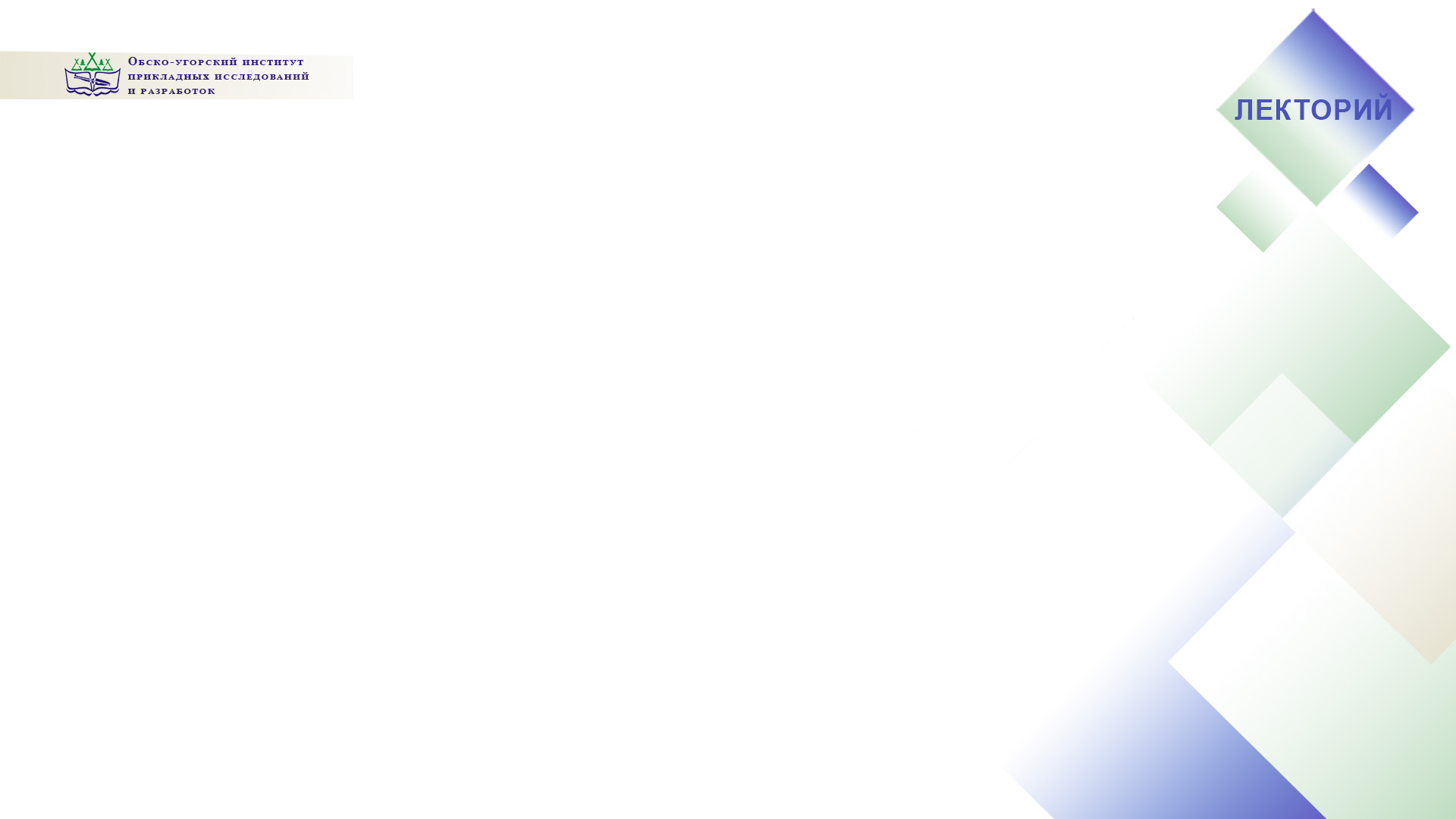 Хантыйский язык: от бумажных рукописей до цифровых платформ
Молданова И.М., начальник отдела научно-образовательных технологий ОУИПИиР, канд. филол. наук
ПАМЯТНИКИ ХАНТЫЙСКОЙ ПИСЬМЕННОСТИ
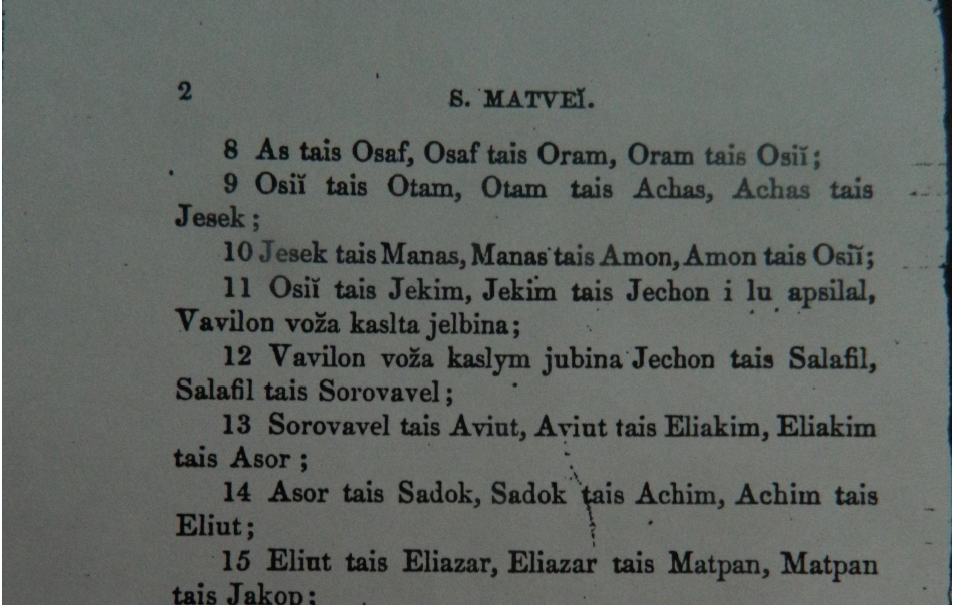 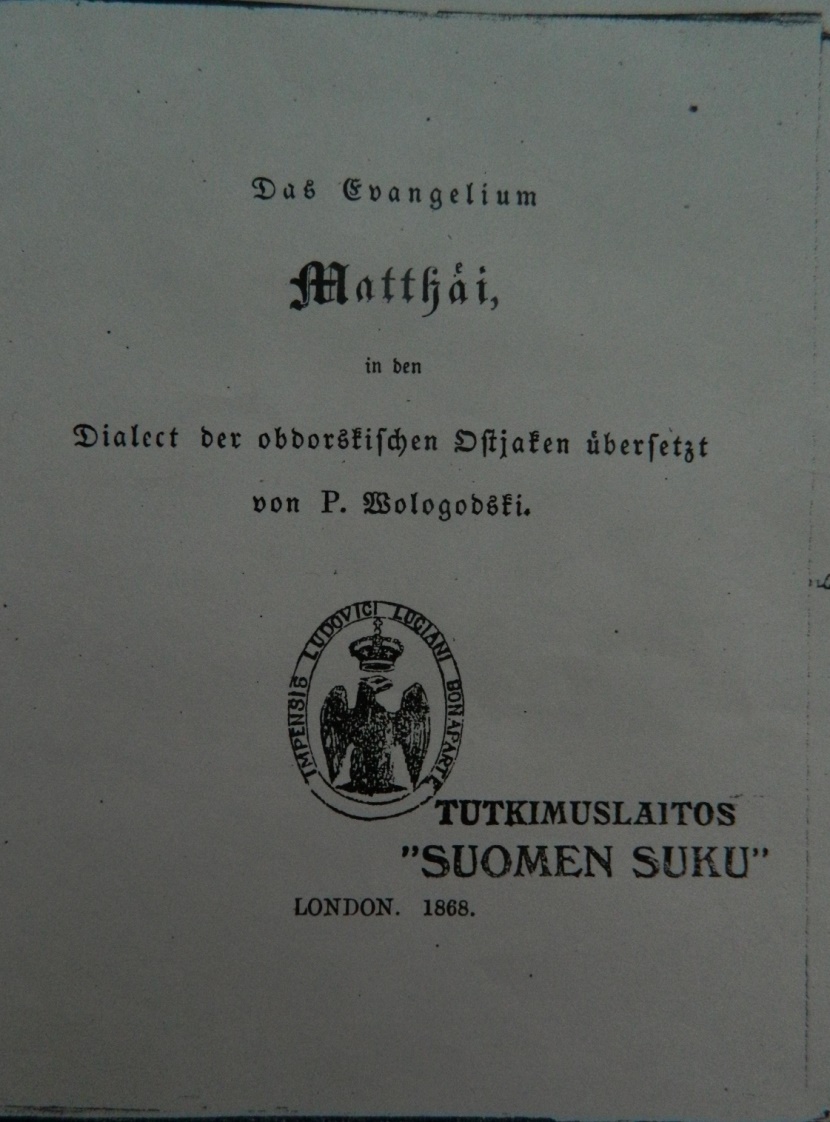 Л. Вологодский «Евангелие от Матфея», 1868 г.
НАУЧНОЕ ИЗУЧЕНИЕ ХАНТЫЙСКОГО ЯЗЫКА
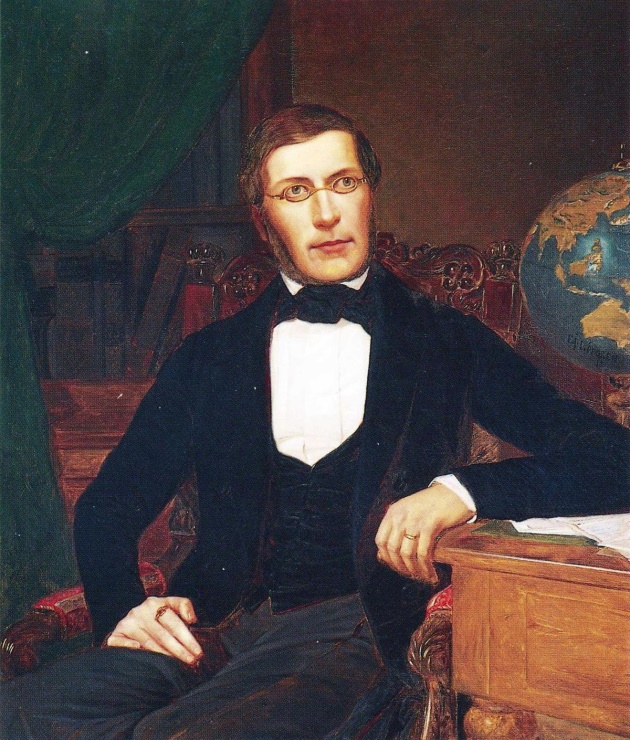 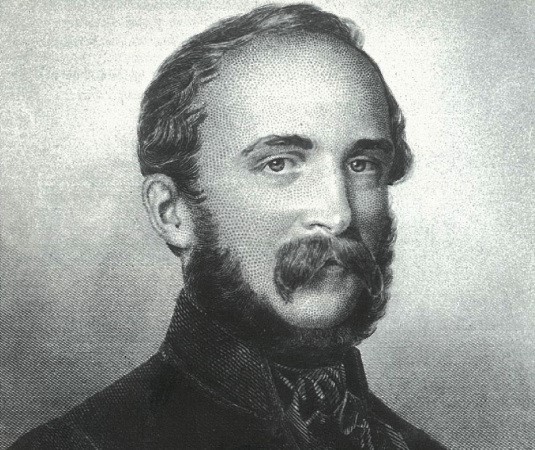 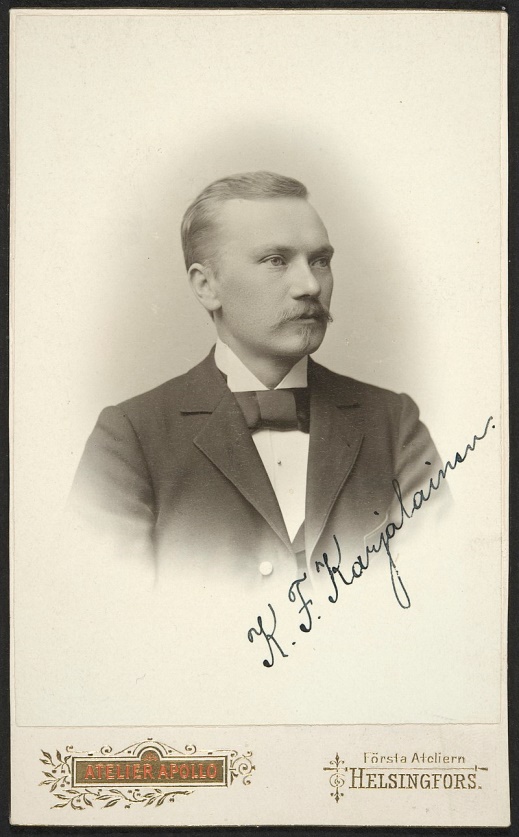 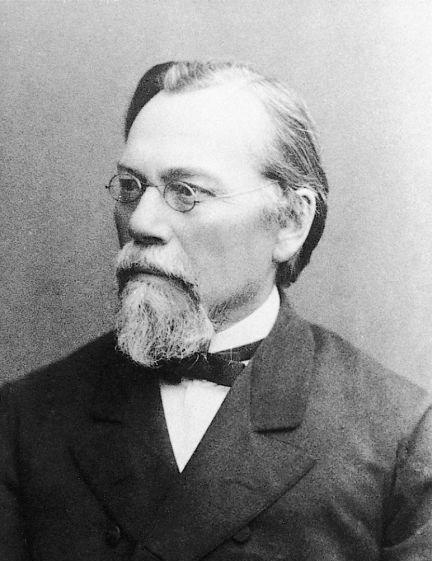 А. Регули
М. А. Кастрен
А. Алквист
К. Карьялайнен
ХХ ВЕК: ВОЛЬФГАНГ ШТЕЙНИЦ
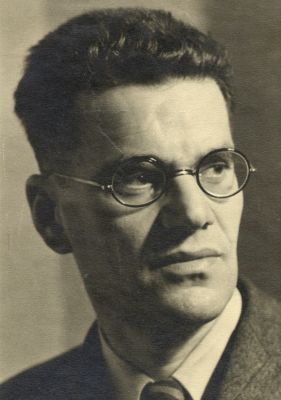 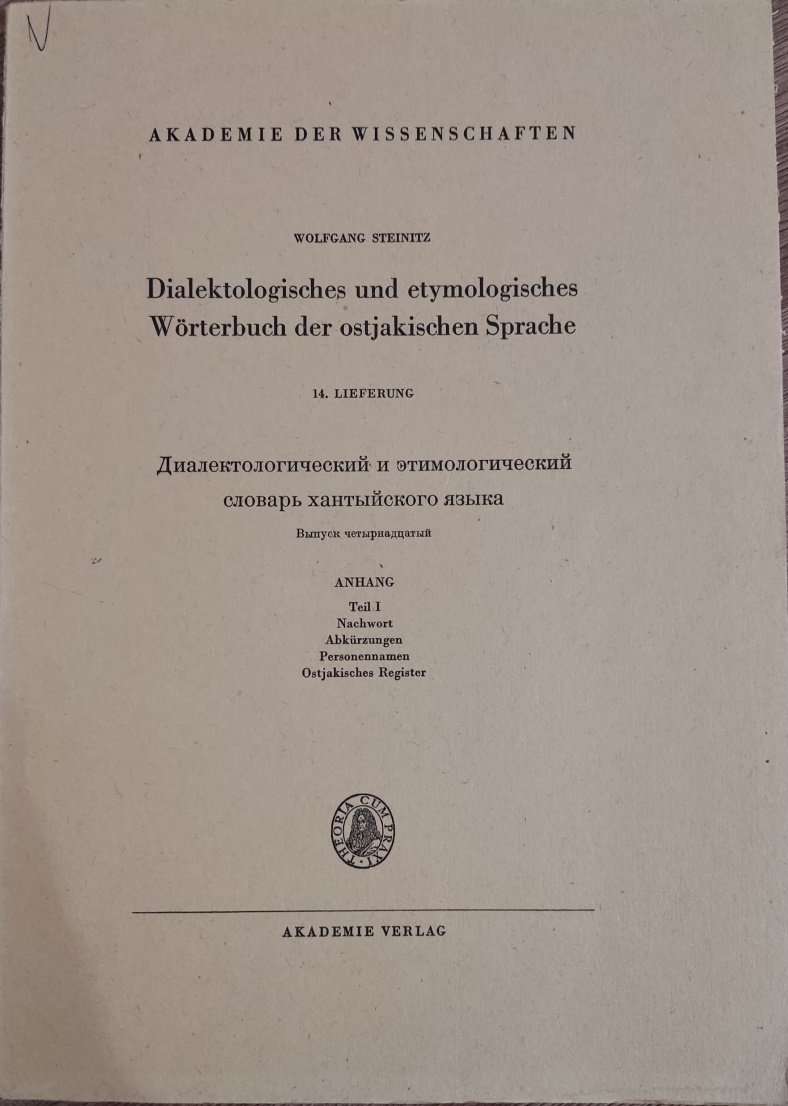 XX в. – начало XXI в.
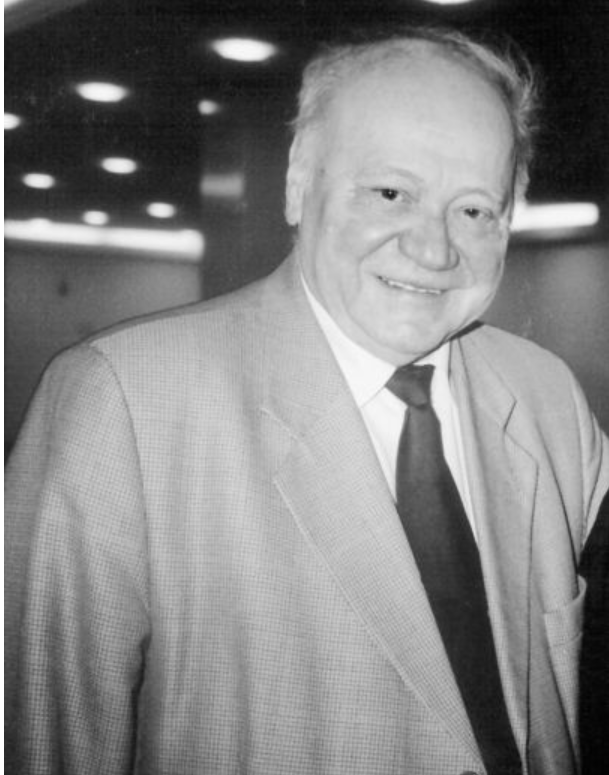 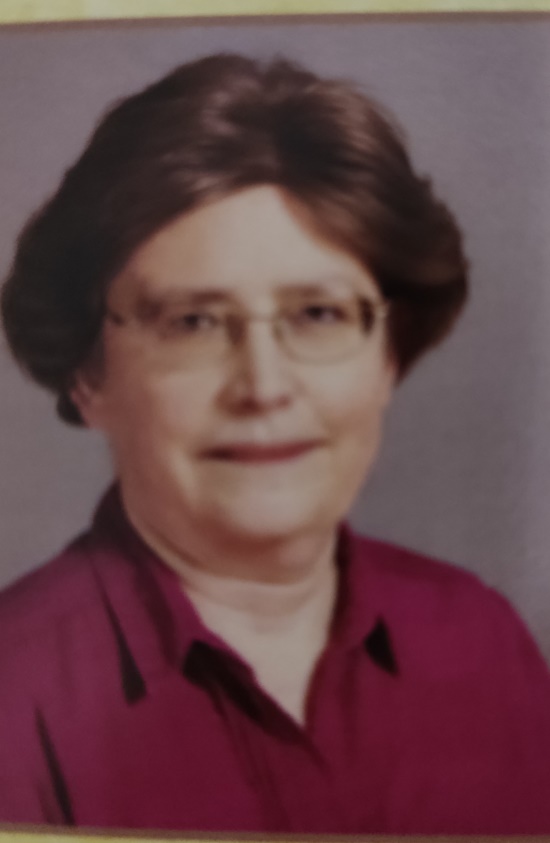 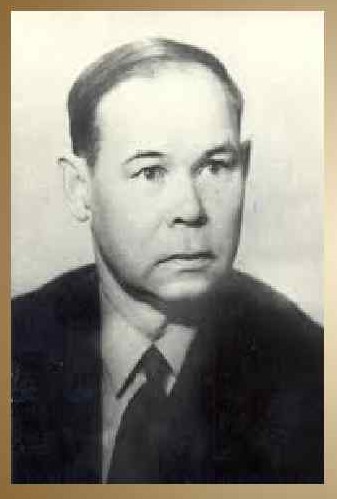 Я. Гуя
М. Чепреги
Н.И. Терешкин
ИССЛЕДОВАНИЕ И СОХРАНЕНИЕ ХАНТЫЙСКОГО ЯЗЫКА НА СОВРЕМЕННОМ ЭТАПЕ
Институт языкознания РАН (г. Москва);
Институт системного программирования им. В.П. Иванникова, лаборатория «Лингвистические платформы» (г. Москва);
Институт филологии СО РАН (г. Новосибирск);
«Обско-угорский институт прикладных исследований и разработок» (г. Ханты-Мансийск);
Научные исследования в Венгрии, Финляндии, Германии.
OB-UGRIC LANGUAGES (2009 г.); OB-UGRIC DATABASE (2014 г.)
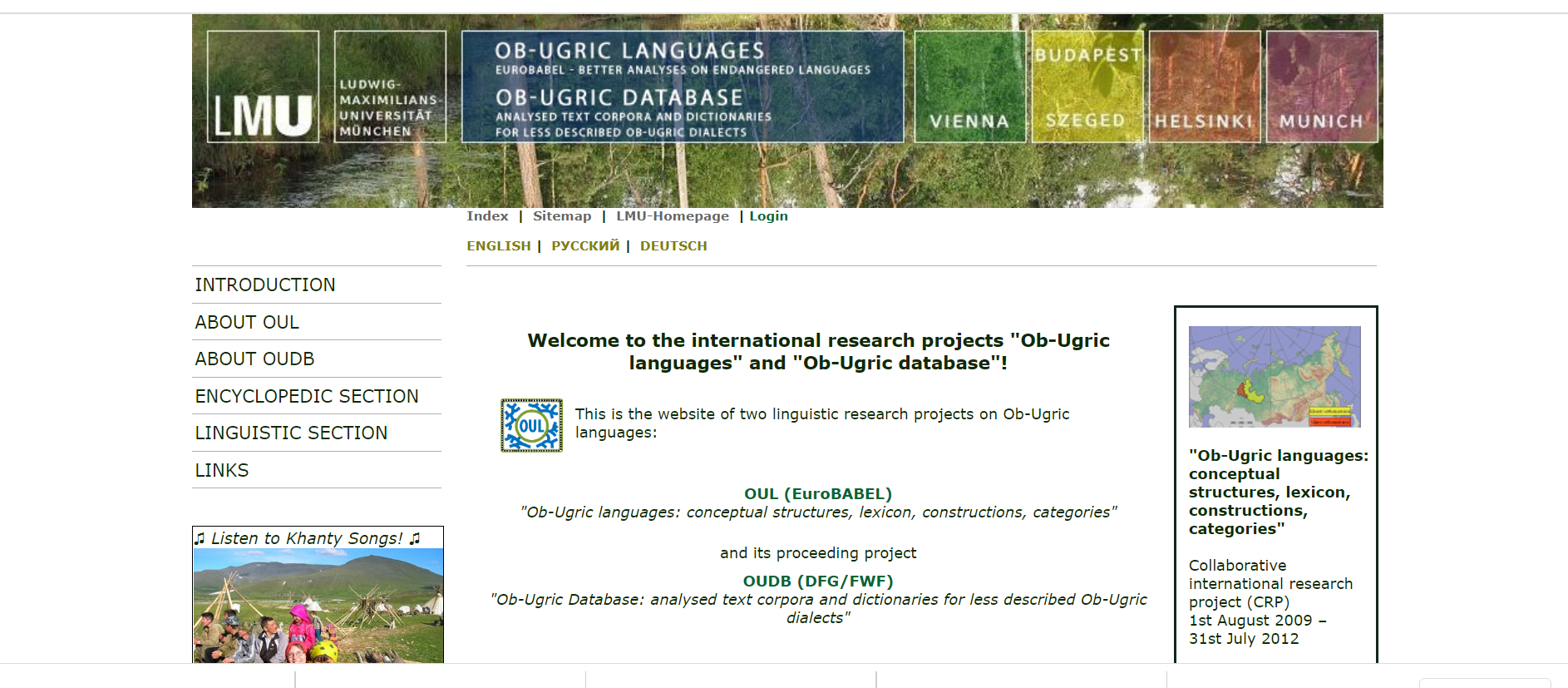 Совместный проект Австрии, Финляндии и Венгрии
LINGUISTIC SECTION
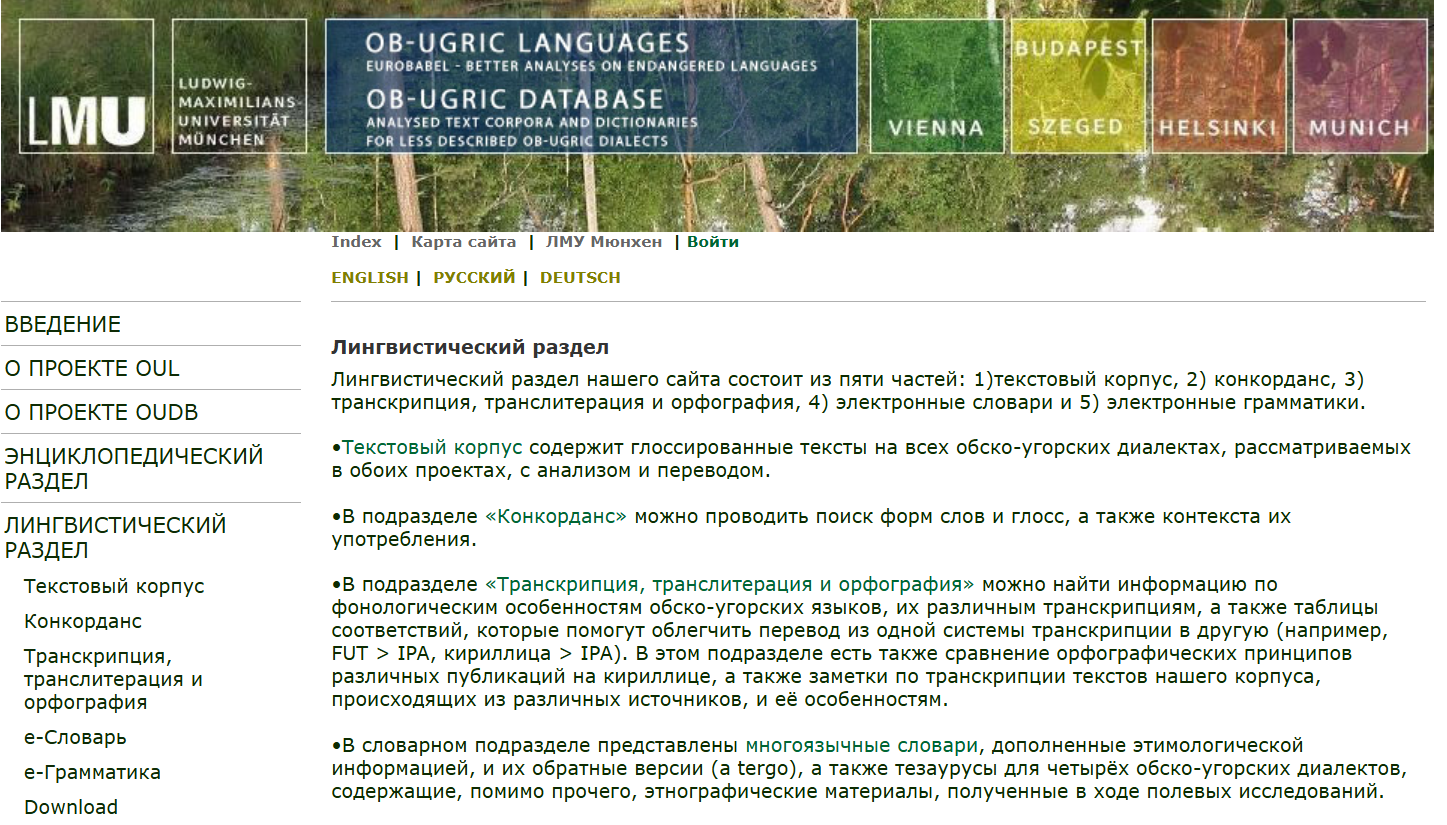 ЛИНГВИСТИЧЕСКАЯ ПЛАТФОРМА LINGVODOC 3.0 (2013 г.)
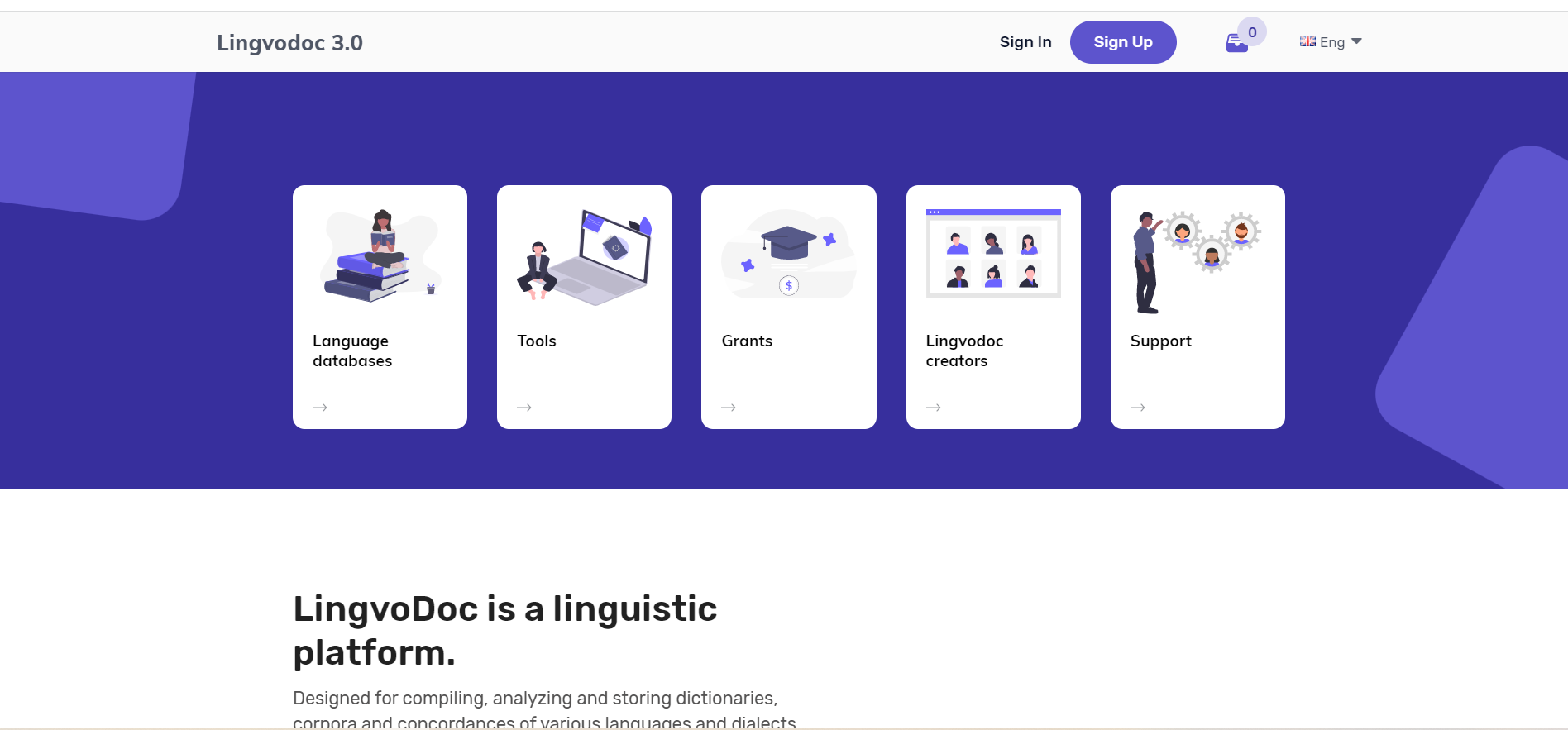 LINGVODOC: ИНСТРУМЕНТЫ
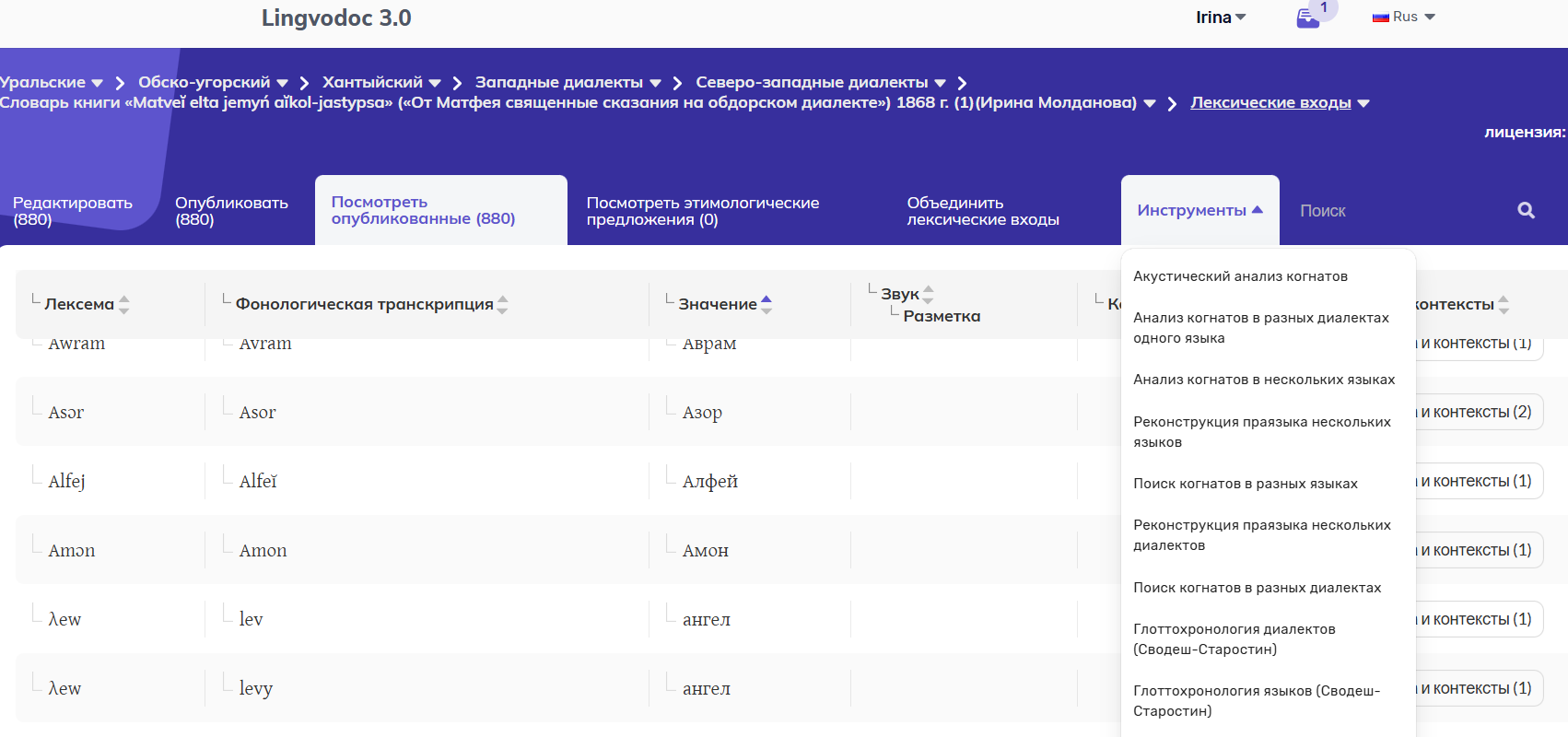 TYPOLOGICAL DATABASE OF THE UGRIC LANGUAGES
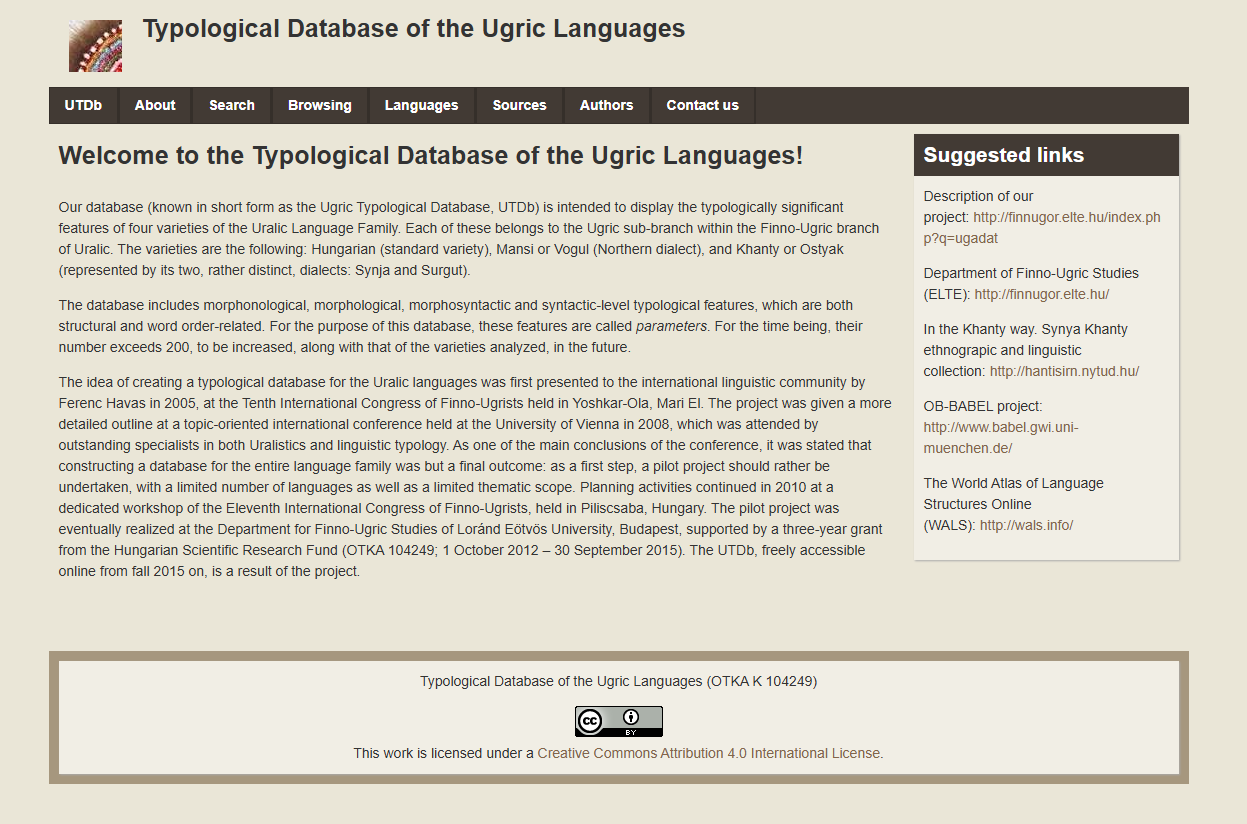 ABOUT THE DATABASE
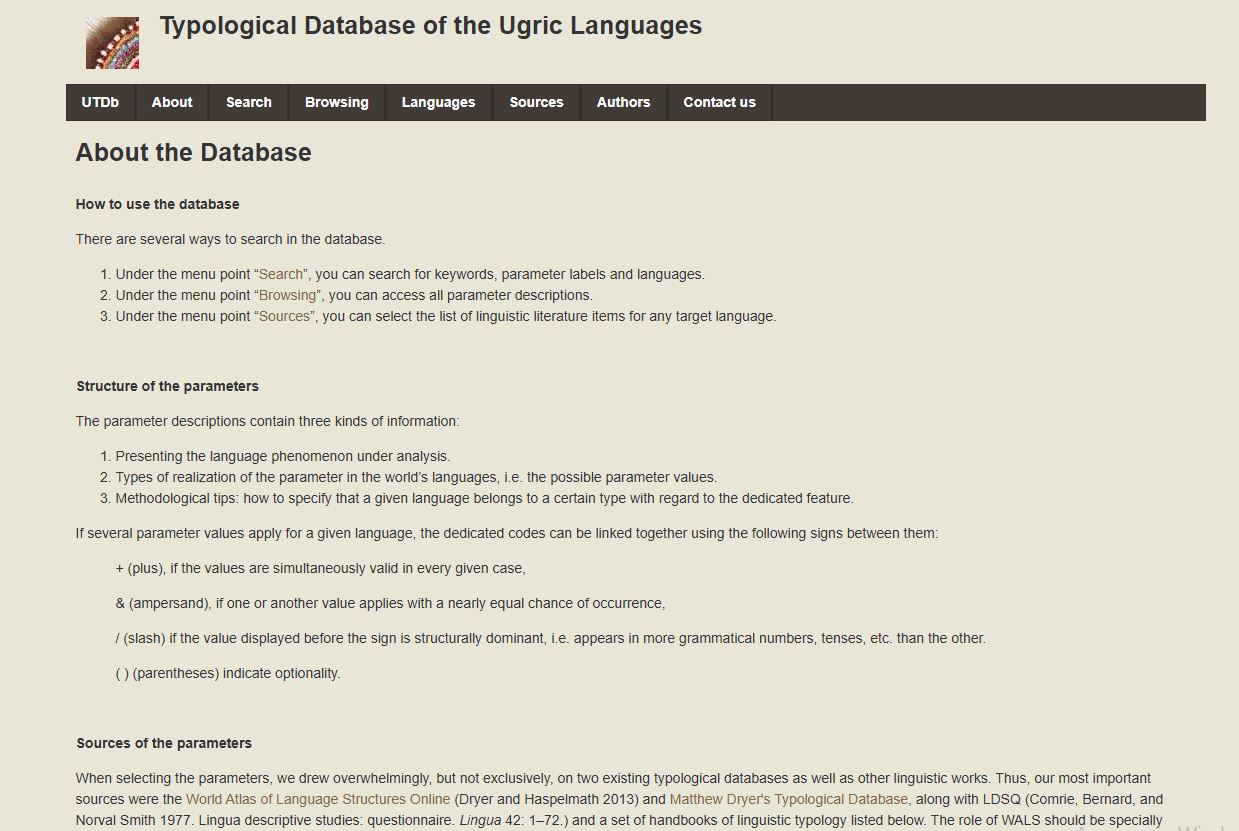 ДИАЛЕКТОЛОГИЧЕСКИЙ АТЛАС УРАЛЬСКИХ ЯЗЫКОВ, РАСПРОСТРАНЕННЫХ НА ТЕРРИТОРИИ ЯНАО (2014– 2016 гг.)
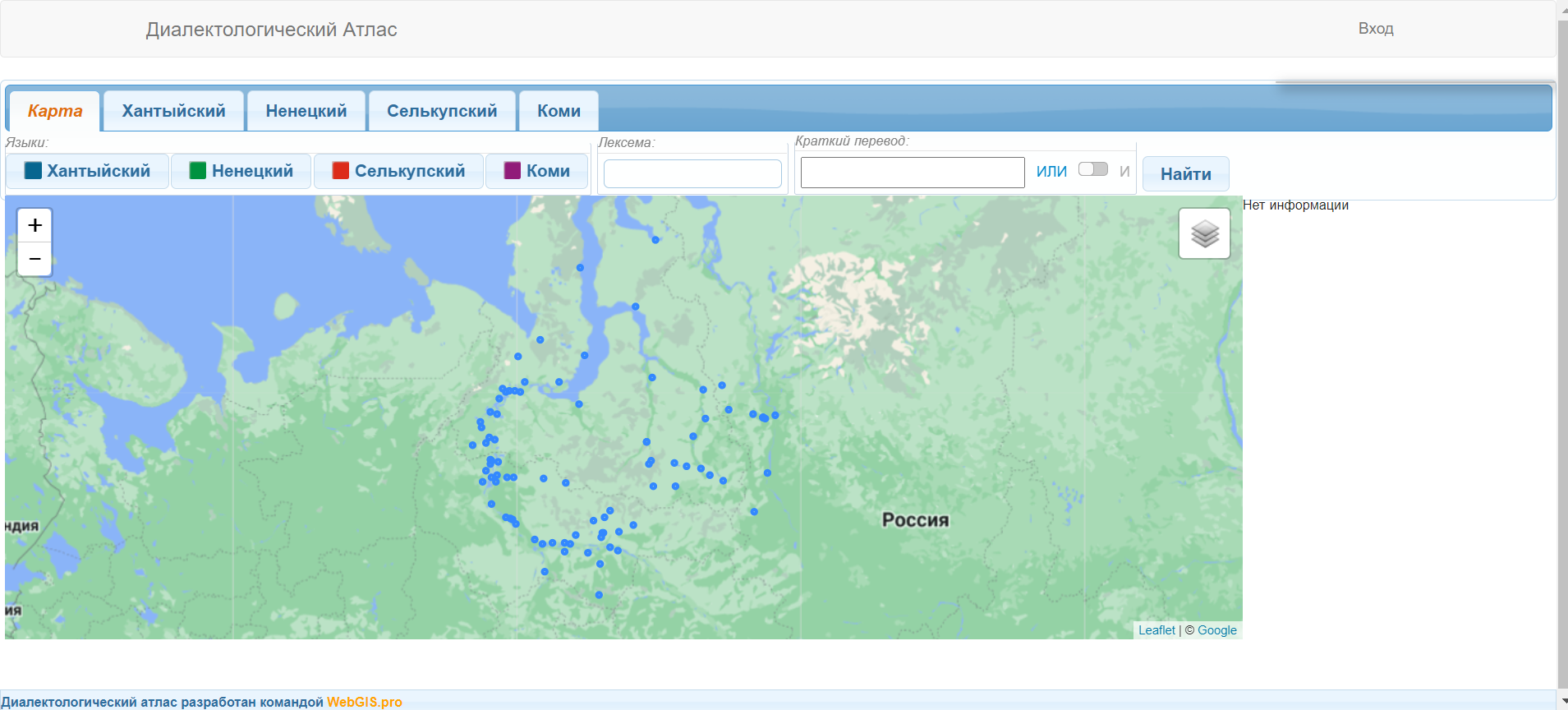 Данные по хантыйскому, ненецкому, селькупскому и коми языкам
САЙТ ОБСКО-УГОРСКОГО ИНСТИТУТА ПРИКЛАДНЫХ ИССЛЕДОВАНИЙ И РАЗРАБОТОК
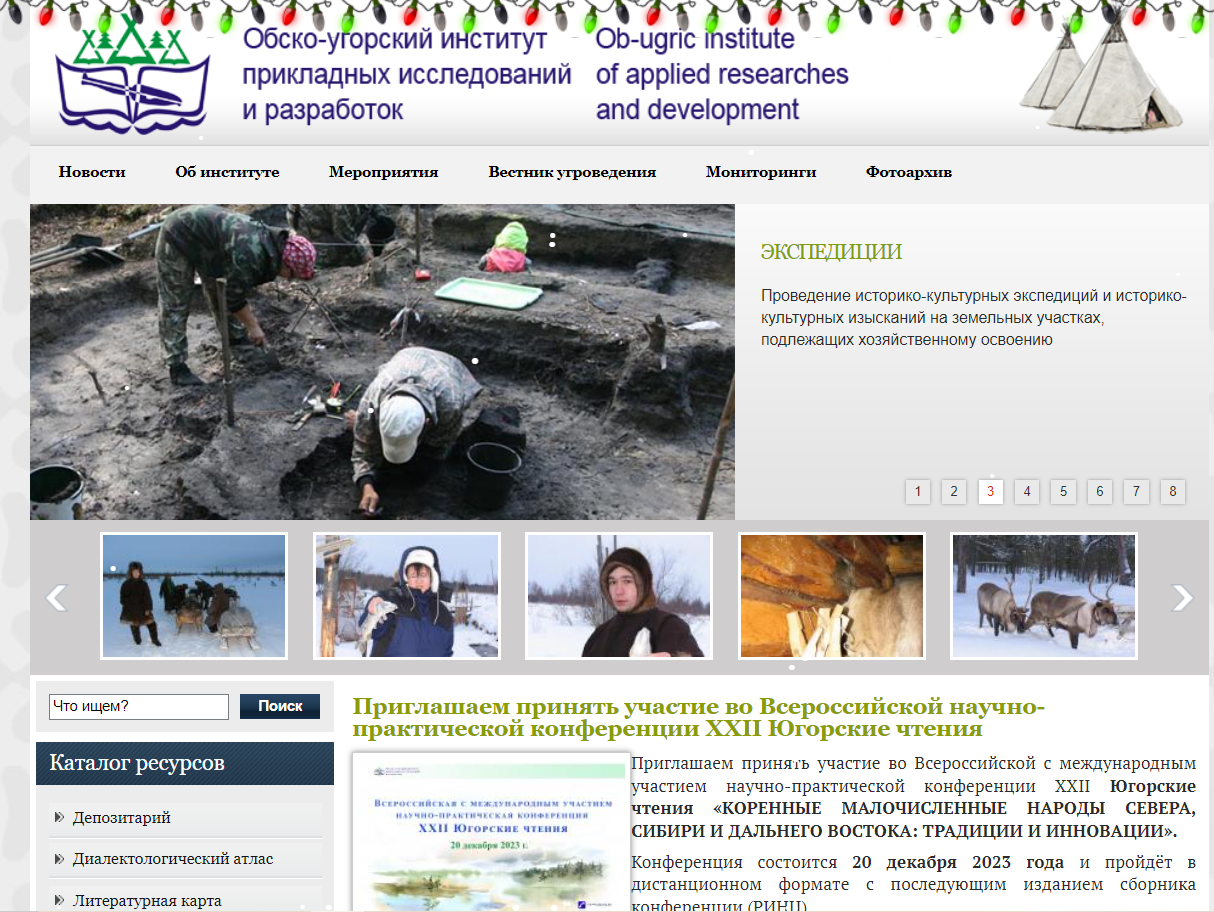 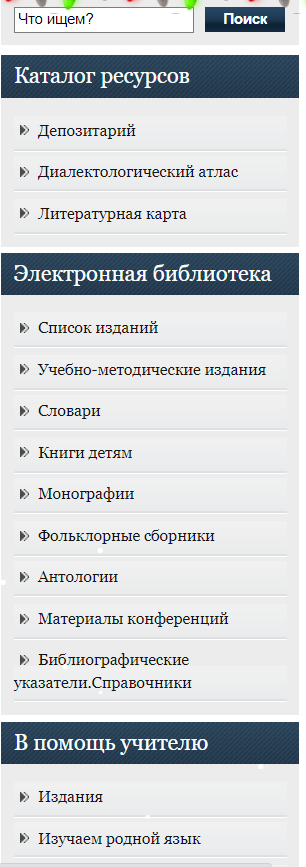 ДИАЛЕКТОЛОГИЧЕСКИЙ АТЛАС ОБСКО-УГОРСКИХ И САМОДИЙСКИХ ЯЗЫКОВ
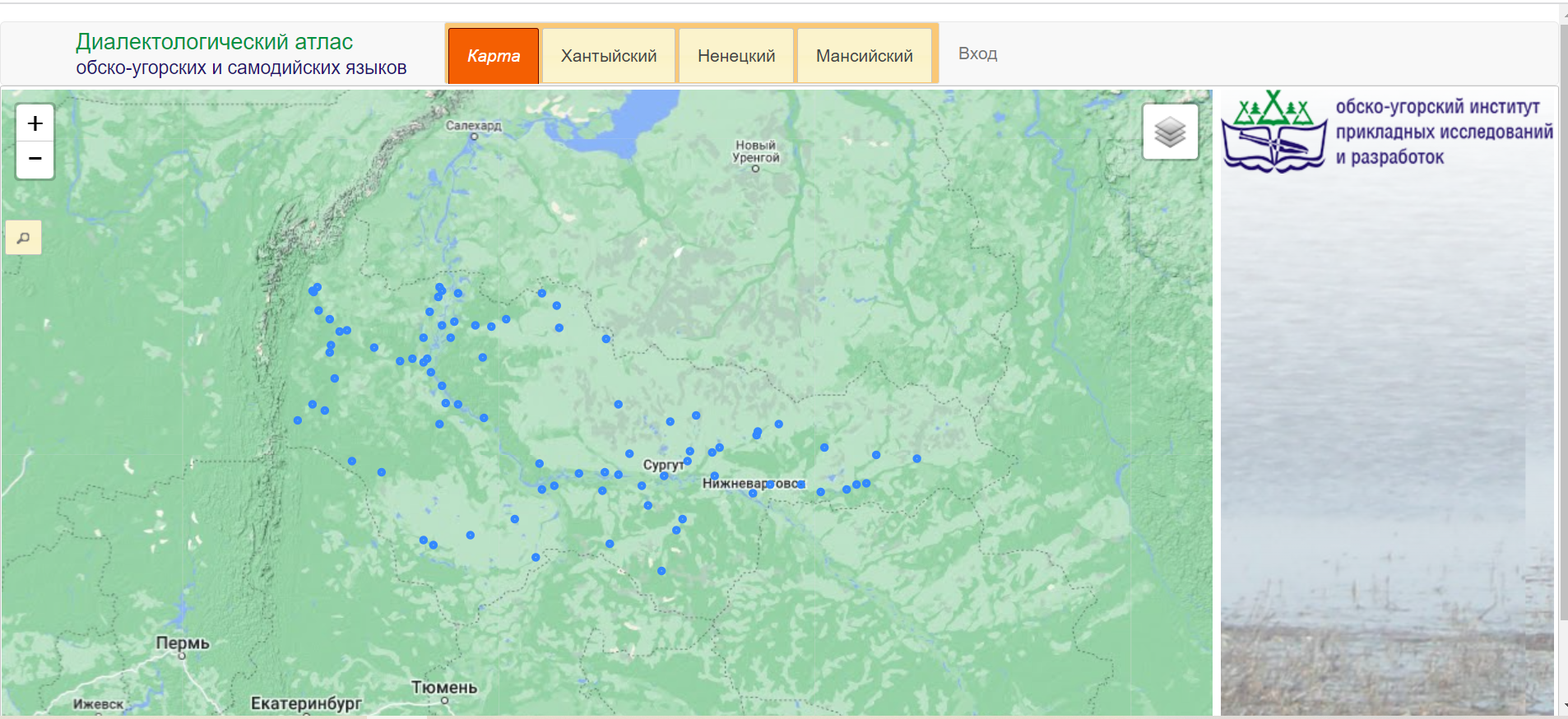 ДЕПОЗИТАРИЙ (HTTPS://FOLK.OUIPIIR.RU)
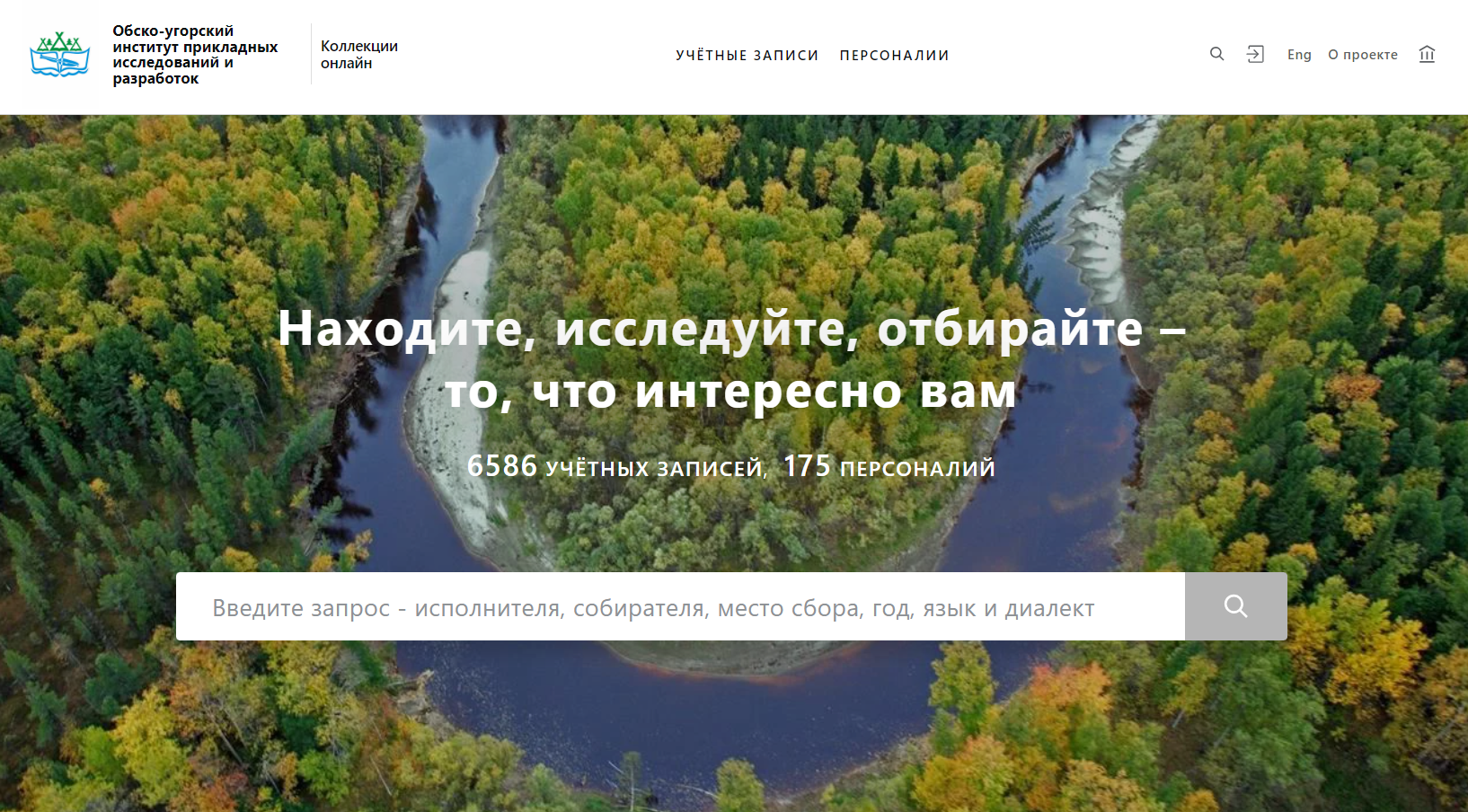 Аудио- и текстовые записи на хантыйском языке
ЭЛЕКТРОННАЯ БИБЛИОТЕКА
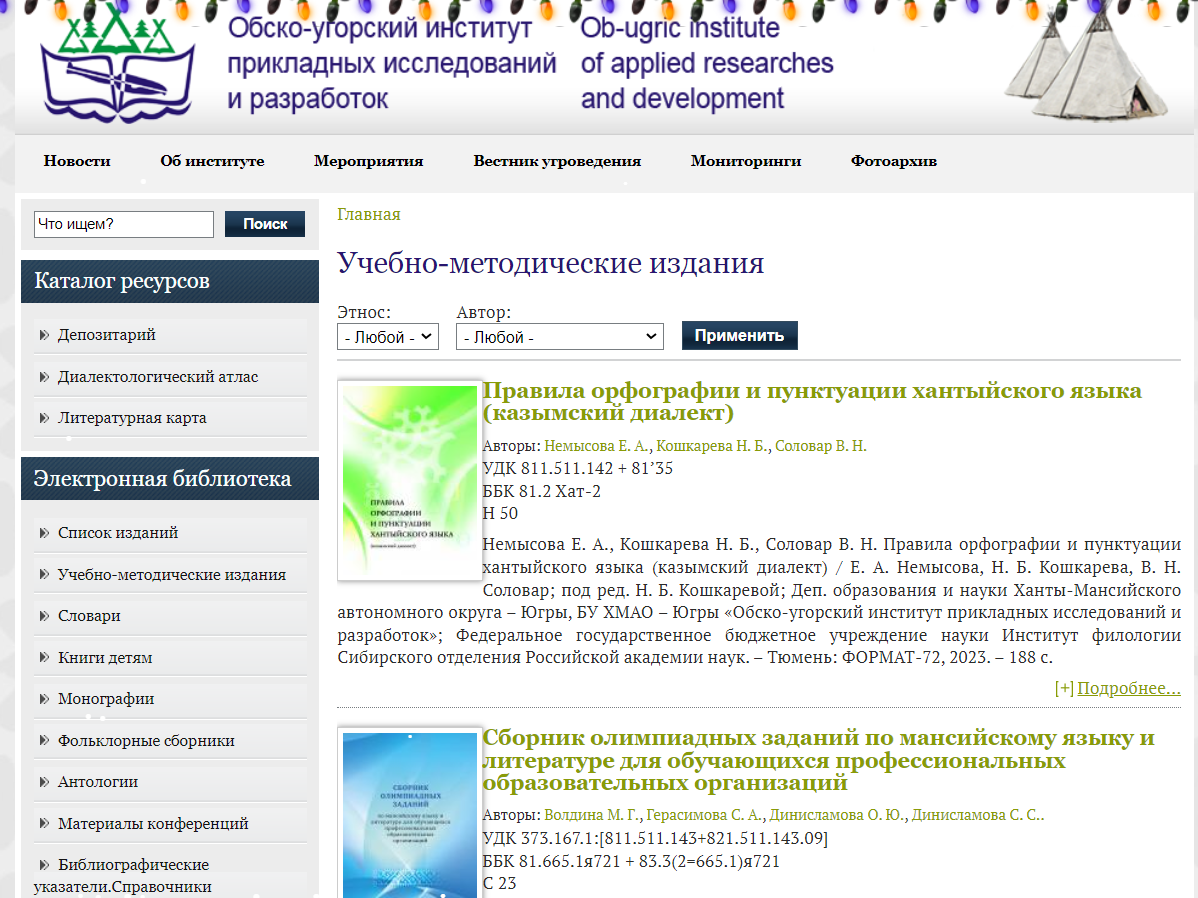 ИДЕОГРАФИЧЕСКОЕ ОПИСАНИЕ ЛЕКСИКИ ЯЗЫКОВ КМН СЕВЕРА, СИБИРИ И ДАЛЬНЕГО ВОСТОКА РФ
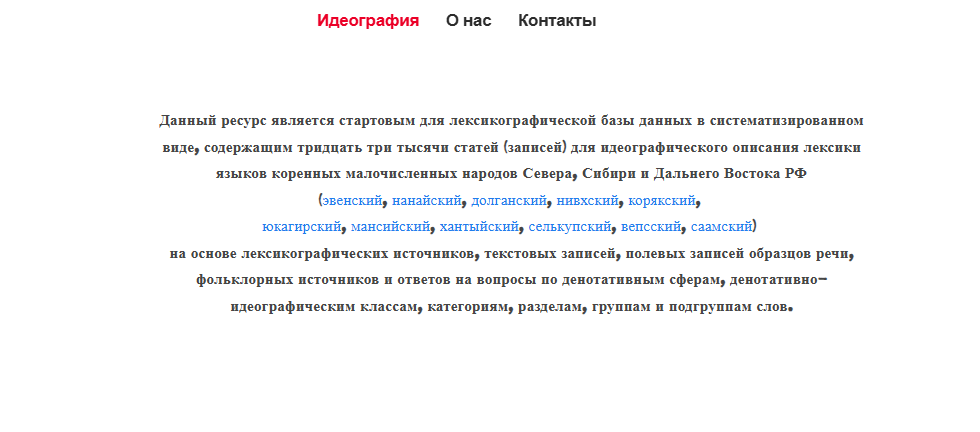 ЗАКЛЮЧЕНИЕ
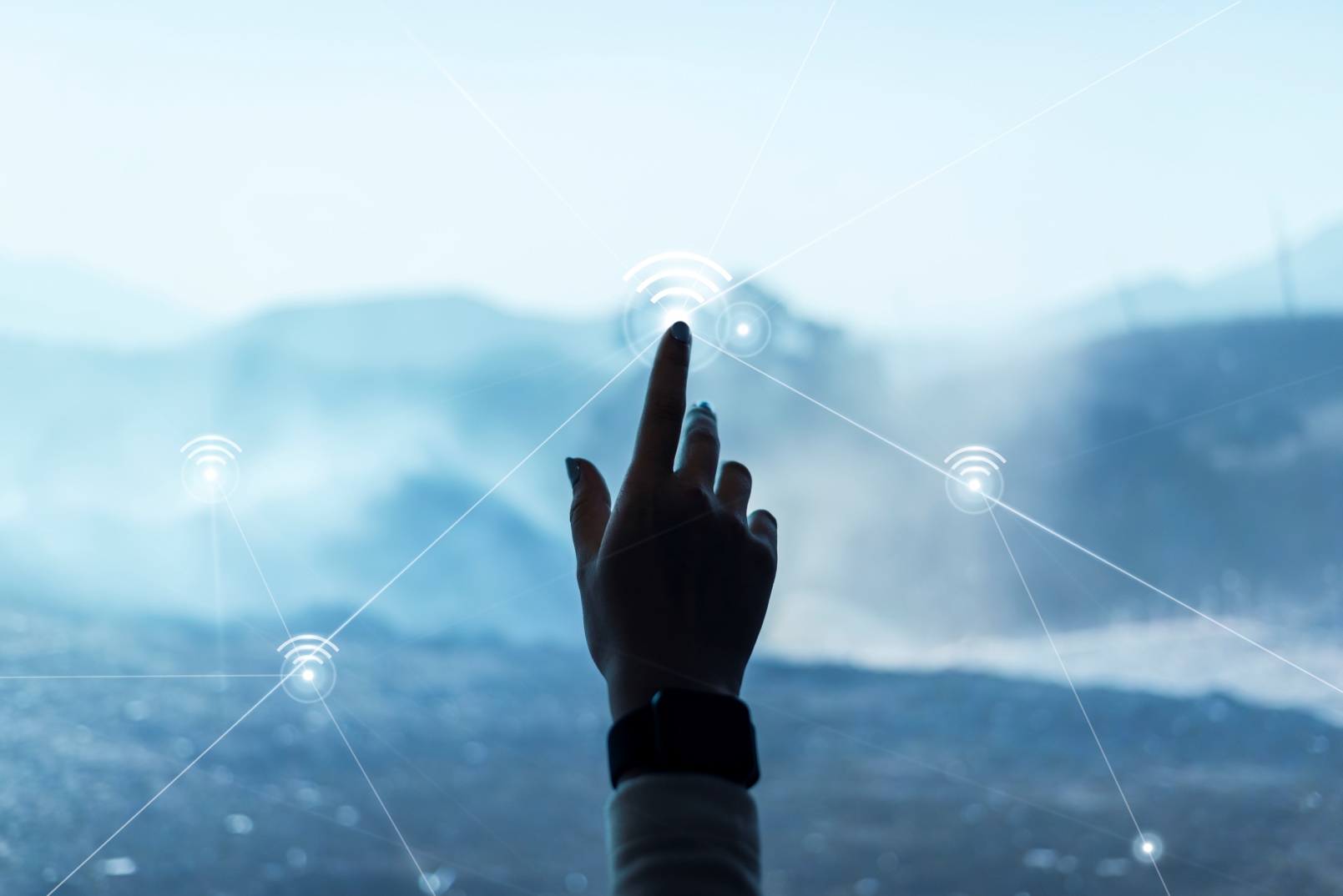 СПАСИБО ЗА ВНИМАНИЕ!
Тăԓаӈ йош, тăԓаӈ кўр!
Пөмащипа!